Knowledge Organiser – ‘Frankenstein’
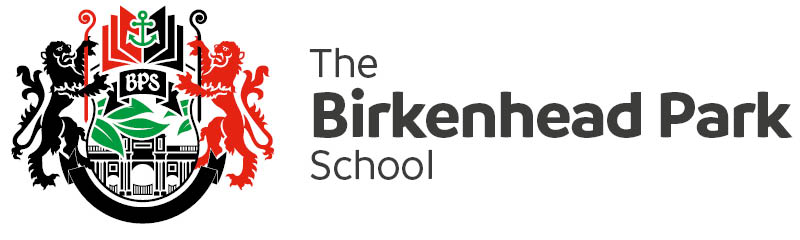 Overview
Vocabulary
Frankenstein tells the story of a scientist called Victor Frankenstein. He gives life to his own creation. However, the creation turns out to be a hideous monster. Frankenstein rejects the monster which is forced to live a lonely life without a companion.
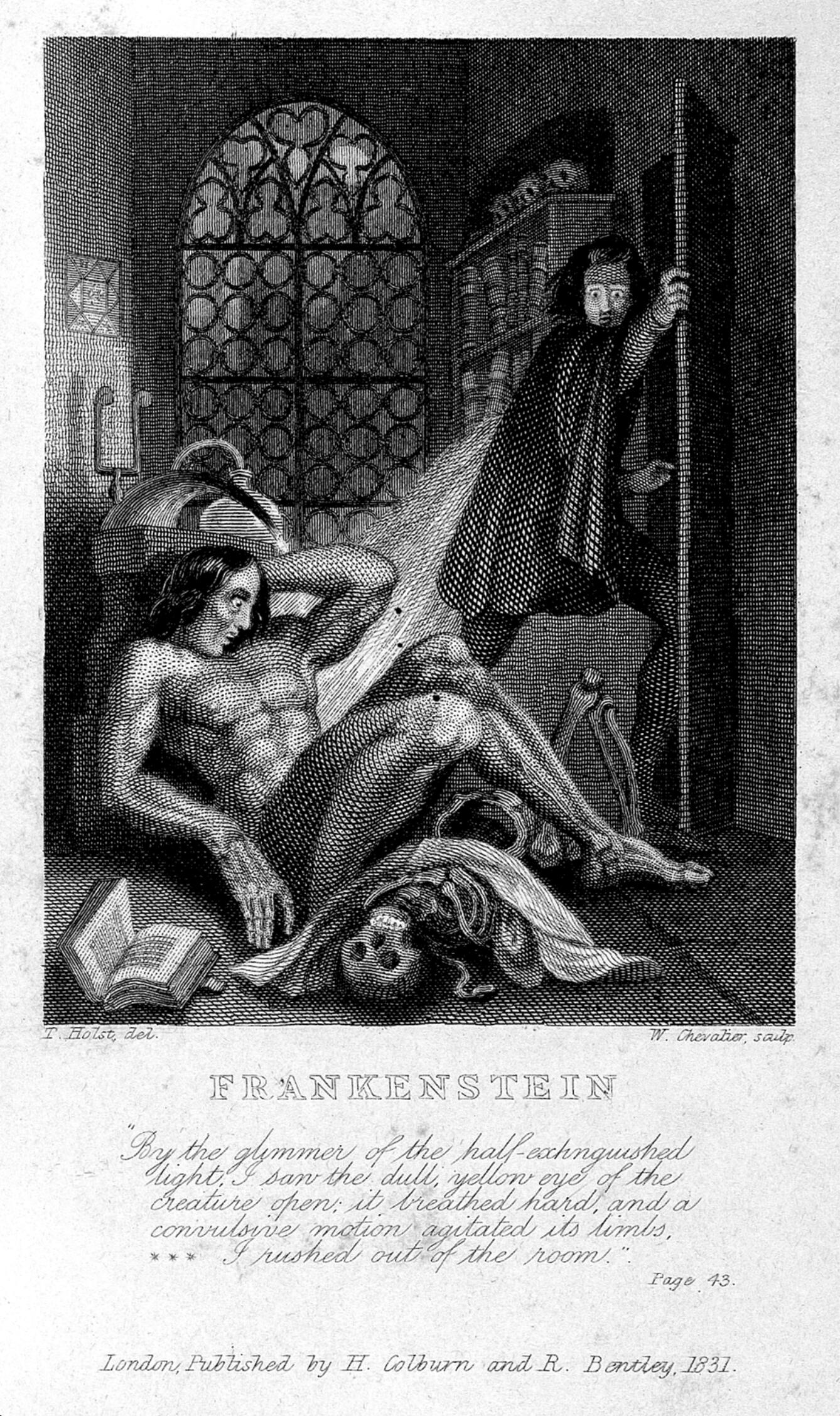